Water vasthouden
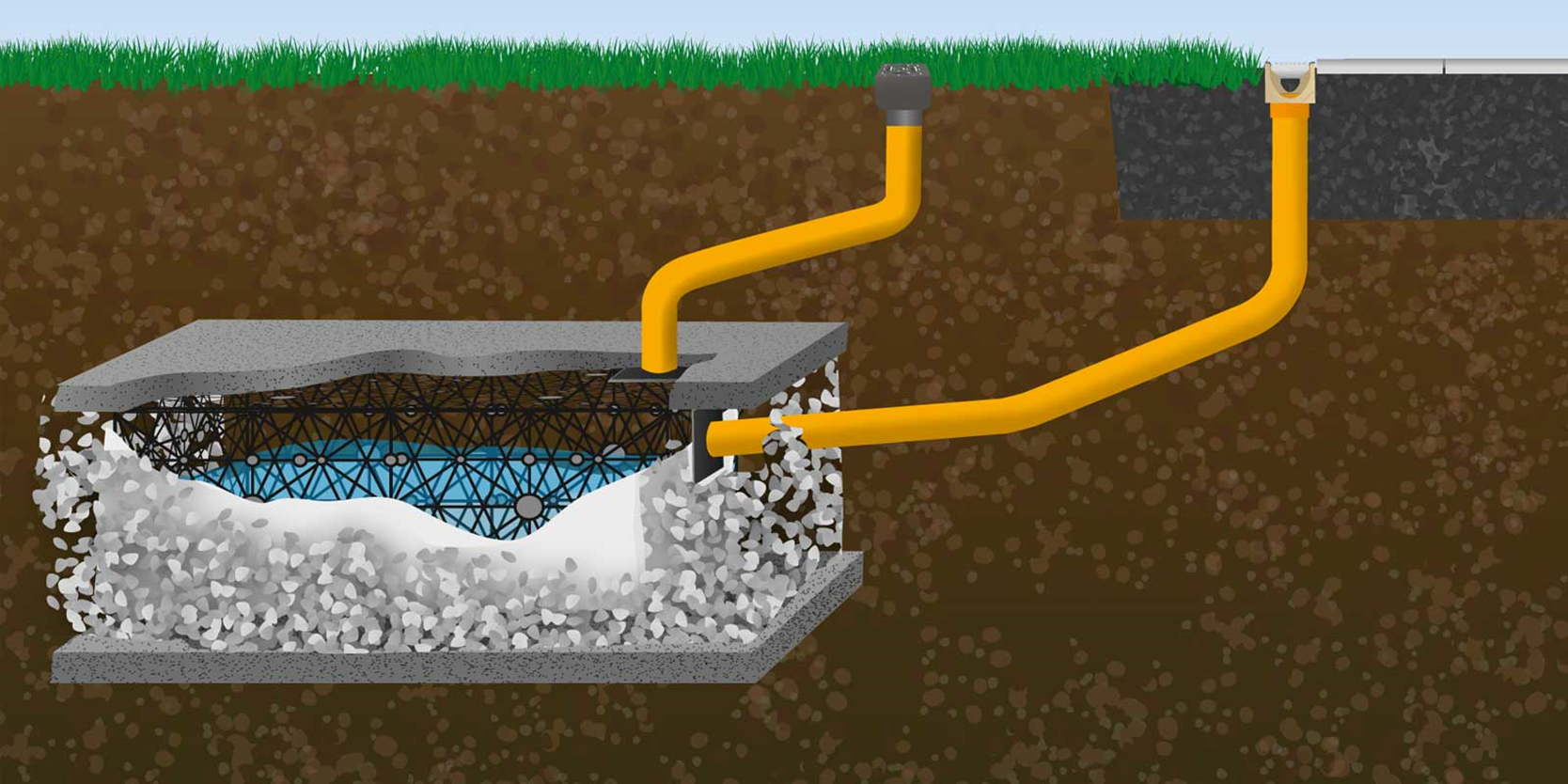 Probleem
Het rioolstelsel kan hevige regenbuien niet meer verwerken:
het water komt uit het riool omhoog en stroomt de huizen binnen
het vieze water stroomt naar beken en waterpartijen en zorgt voor vissterfte (riooloverstorten)
Bovendien werkt de rwzi werkt niet meer goed als er veel schoon regenwater in komt.
			(rwzi = rioolwaterzuiveringsinstallatie)
het water komt uit het riool omhoog en stroomt de huizen binnen
http://www.l1.nl/video/l1nws-campagne-waterklaar-heel-van-start
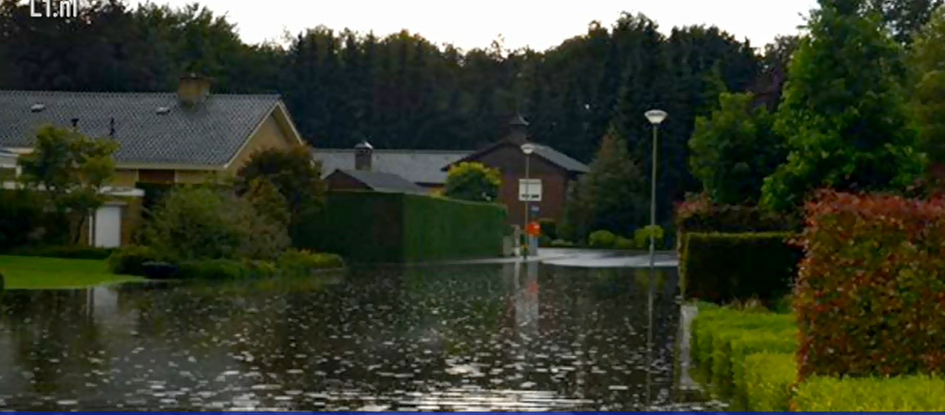 Vissterfte door hevige regenval
Laatste dode vis Lemelerveld opgeruimd
Oorzaken
Wat zijn de oorzaken dat rioolwater bij hevige regenval:
Omhoog komt en de huizen in stroomt
Vijvers en waterpartijen vervuilt en zorgt voor massale vissterfte

Schrijf in je schrift (1 min.)
Wissel uit met je buurman
Oorzaken
Goede antwoorden:
Steeds vaker hevige regenval (door klimaatverandering)
Steeds meer verhard oppervlak (ook in tuinen)

Riool kan al het hemelwater niet verwerken

Dit geldt vooral voor woonwijken die laag liggen ten opzichte van de omgeving
Oplossingen
Wat kunnen we doen om te voorkomen dat rioolwater bij hevige regenval:
Omhoog komt en de huizen in stroomt
Vijvers en waterpartijen vervuilt en zorgt voor massale vissterfte

Schrijf in je schrift (1 min.)
Wissel uit met je buurman
Oplossing
Meer water vasthouden in de tuin
Afkoppelen en infiltreren ( deze presentatie)

Afvoer van terras niet aansluiten op het riool

Meer water vasthouden in de woonwijk
Wadi’s ( PPT van GLTM)
infiltratieriool
Oplossingen voor eigen huis en tuin
Video van de gemeente Maasgouw:
Anders omgaan met regenwater. Help wateroverlast te voorkomen!
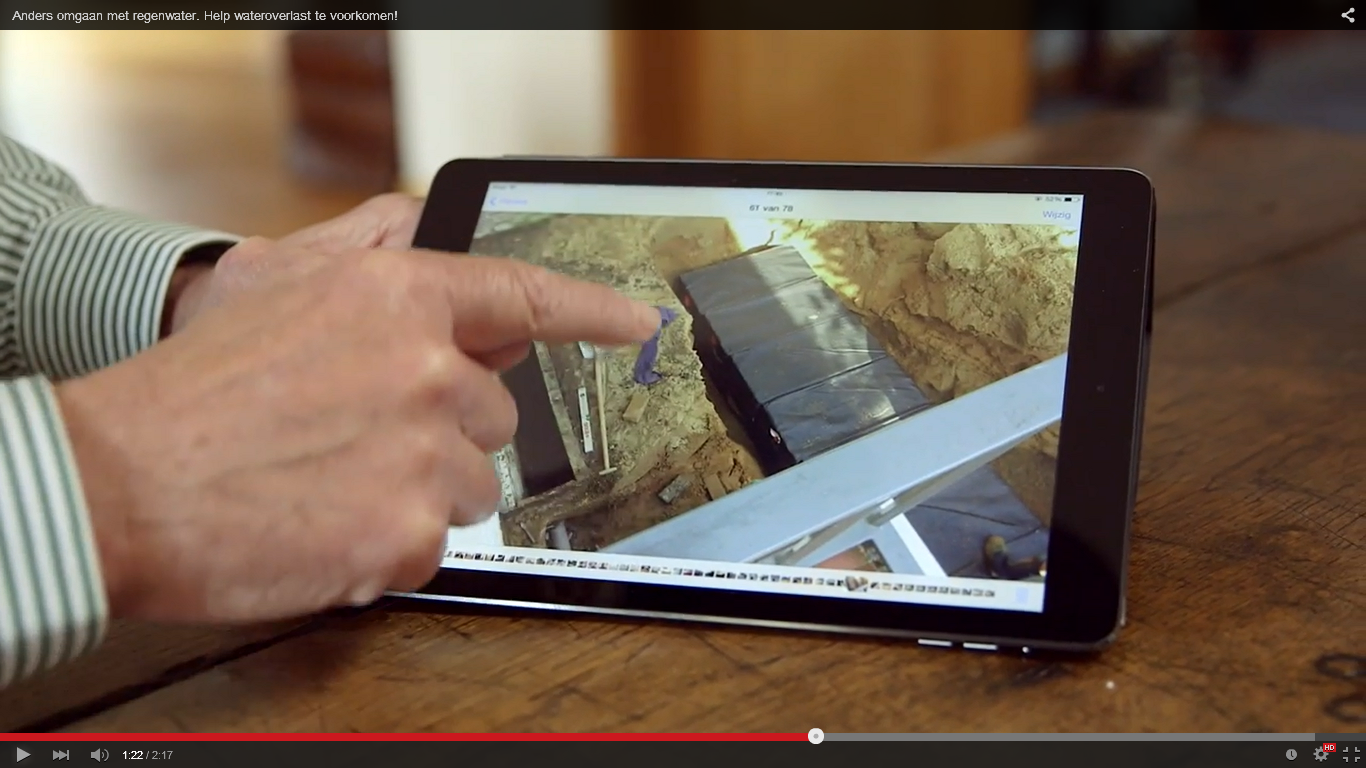 Oplossingen voor eigen huis en tuin
Afkoppelen regenpijp beter voor milieu
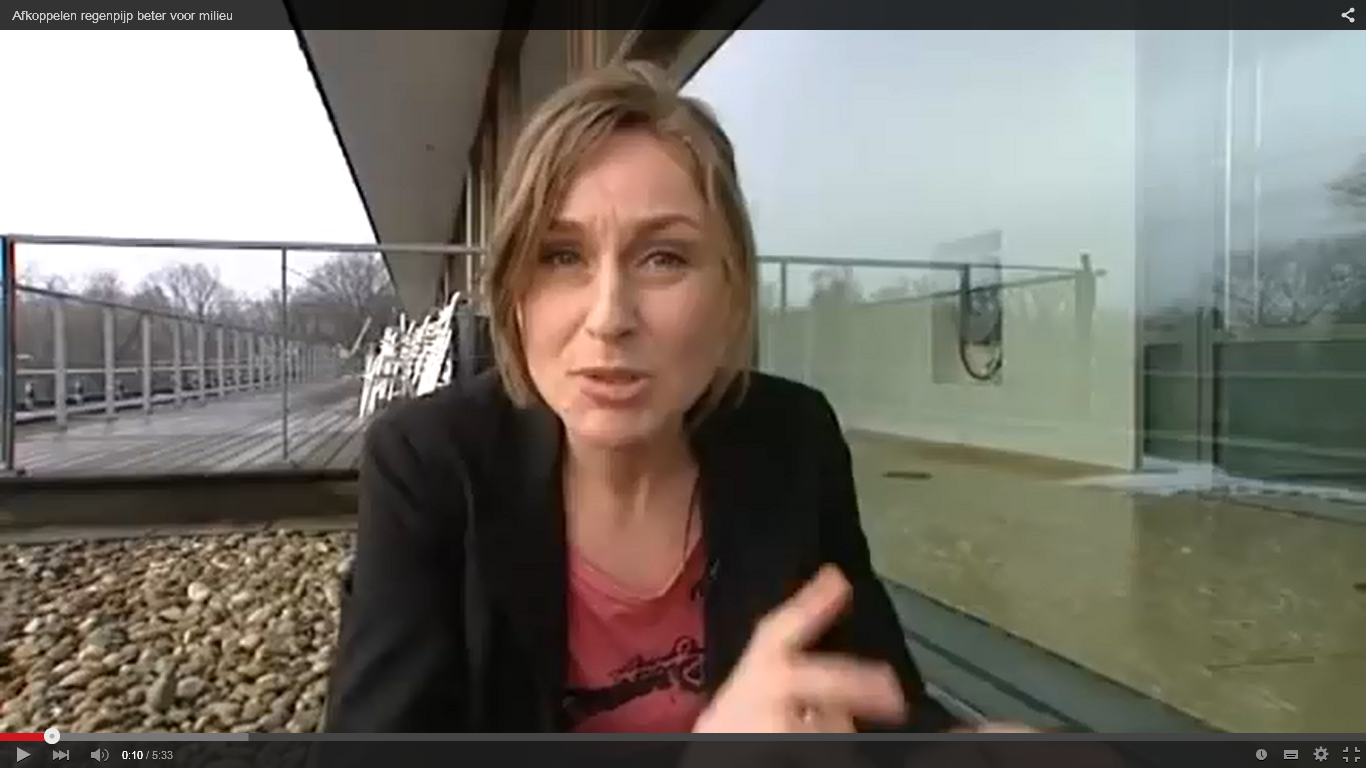 Afkoppelen – wat is dat precies?
Afkoppelen
Zorgen dat het hemelwater niet op het riool geloosd wordt, maar in de tuin wordt vastgehouden of geïnfiltreerd.

Het komt er op neer dat je de regenpijp doorzaagt en het water naar de tuin, vijver, sloot of regenton leidt.
3 manieren van afkoppelen
Oppervlakte-infiltratie
Ondergronds infiltratiesysteem met kratten
Verlaging plus grindkoffer
1. Oppervlakte-infiltratie
De eenvoudigste en minst ingrijpende methode is: oppervlakte-infiltratie. Het regenwater wordt rechtstreeks van het dak afgevoerd naar een ruime plek in de tuin.
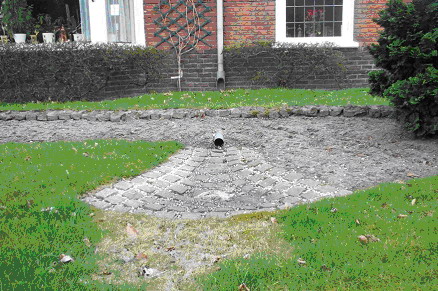 Vuistregel
Voor elke m2 vlakgemeten dakoppervlak heb je een halve m2  tuinoppervlak nodig.

Voor 60 m2 dakoppervlak dus 30 m2 tuinoppervlak nodig.
2. Ondergronds infiltratiesysteem met kratten
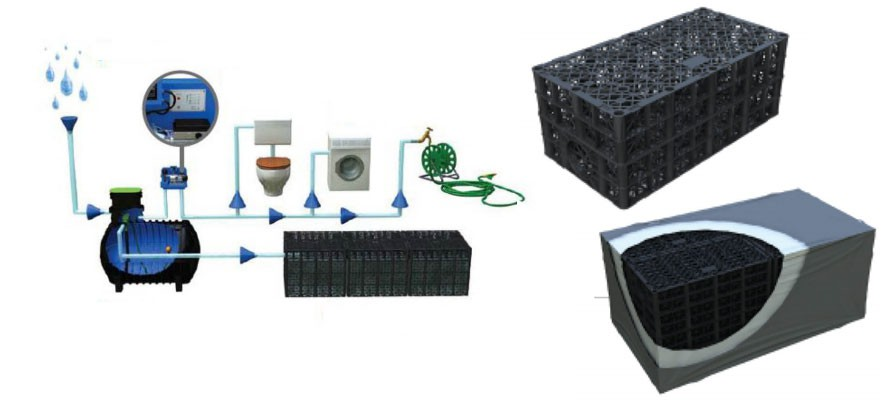 Vuistregel
Voor elke m2 dakoppervlak is 15 liter bergingscapaciteit nodig.


Dus voor 60 m2 dakoppervlak is 900 liter berging nodig, dat zijn 3 kratten van 1200 x 600 x 420 mm.

Standaardunit 300 liter kost € 135,-
3. Verlaging plus grindkoffer
Het regenwater wordt met een gootje afgevoerd naar een ondiepe kuil - een verlaging - in de tuin. De verlaging dient als berging. In de bodem van de verlaging is een grindkoffer ingegraven.

				(grindkoffer = een kuil 					opgevuld met grind)
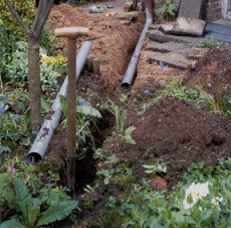 Tuinman Rob Verlinden
Groot aantal filmpjes waarin deze mogelijkheden te zien zijn
http://217.77.130.101/web/10180/tuinen-rob-verlinden
Bekijk bijv. de film over de tuin van oma Ger
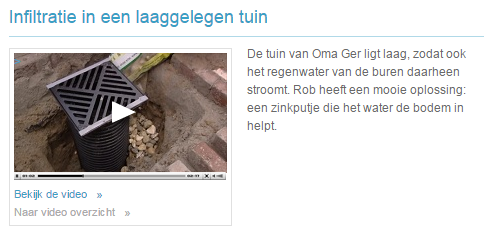 Ook interessant bij Rob Verlinden: sedumdak
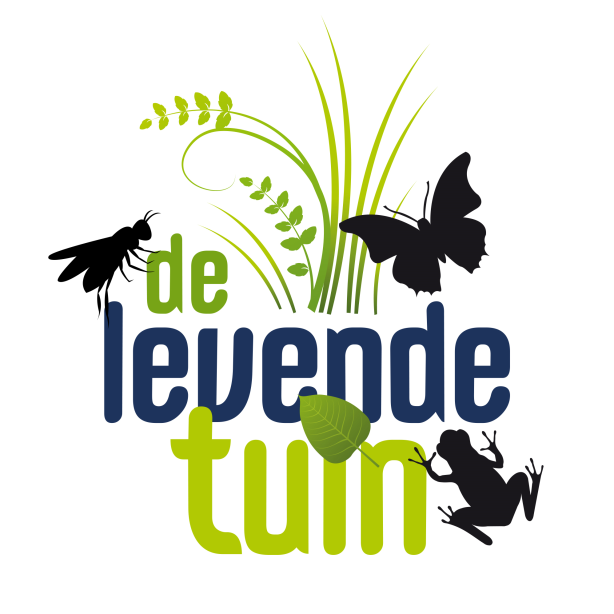 De Levende tuin:
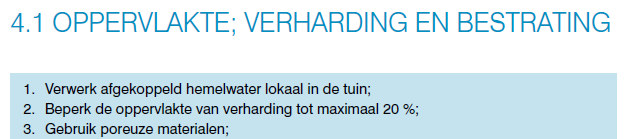 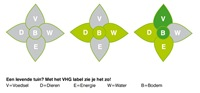 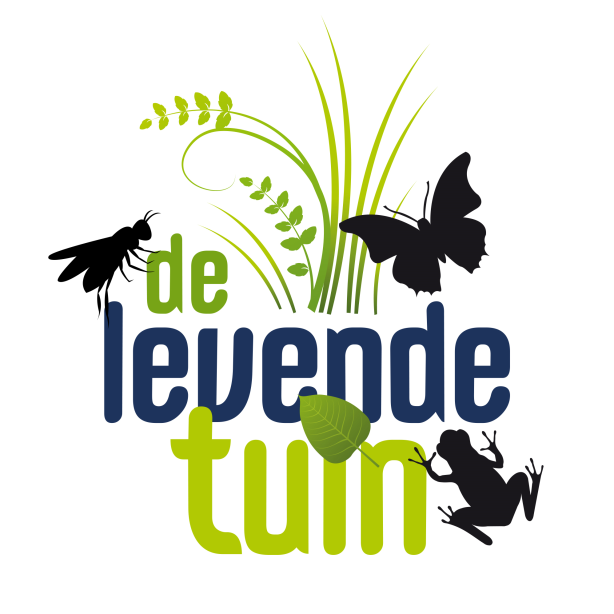 Voordeel dakgroen:
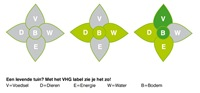 Afvoer gewoon dak:  90 kubieke meter per jaar
Afvoer sedumdak: 30 - 45 kubieke meter per jaar
Opdracht 1
Bekijk de filmpjes van Rob Verlinden en geef aan welke mogelijkheden je het meest aanspreken voor je eigen tuin (of die van een klant)
Opdracht 2a
Maak een plattegrond van huis en tuin bij jullie thuis, bij familie of bij een klant
Geef duidelijk aan waar de daken zitten en waar het water van de daken naar toe gaat.
Geef de verhardingen aan. Waar gaat het water van de verhardingen naar toe?
Onderzoek de bodem: neemt de bodem makkelijk water op? Ondoorlatende laag?
Opdracht 2b
Stel dat je van de gemeente een subsidie zou krijgen per vierkante meter dakoppervlak. Op welke manier zou je het water dan gaan afkoppelen? 
Werk een van de oplossingen nauwkeurig uit.
Maak hierbij gebruik van de website van de Professionele tuincoach:
http://tuinvragen.directsuccesvolonline.nl/afkoppelen-en-regenwater-beheer/
Opdracht 3
Ga na wat er bij jou in de gemeente gebeurt aan het afkoppelen van regenwater.
Wat voor informatie over afkoppelen verstrekt de gemeente aan de inwoners?
Wat voor subsidiemogelijkheden zijn er?
(Is er over jouw gemeente niets te vinden, werk de opdracht dan uit voor een andere gemeente)
Maak een presentatie van je bevindingen
Opdracht 3a
Download het aanvraag-
formulier en vul het in.

Bijv.
Gemeente Wageningen
Doetinchem
Stein
Beesel
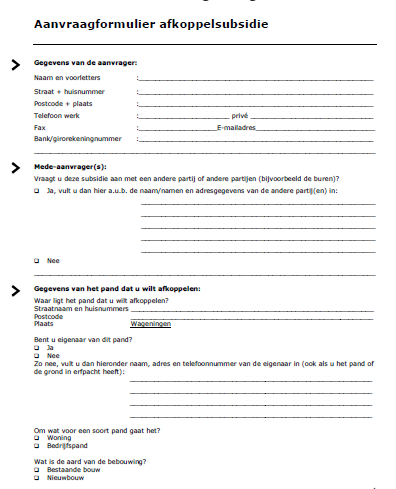 Opdracht 4
Huis in Twente. Oppervlak hele perceel: 300 m2.
Huis: 10 x 7 m2
Garage: 10 x 3,5 m2
Aantal regenpijpen: 5
Bekijk de tekening en maak een ontwerp voor de afkoppeling van het regenwater.
Bereken de kosten.
Bereken de baten (ga uit van subsidie van € 10 per m2 afgekoppeld; prijs drinkwater: € 1,50 per m3)
Bodemonderzoek bij opdracht 4
De bodem bestaat uit een goed doorlatende zandgrond.
Grondwaterstand in de winter: 1,35 m – mv
Grondwaterstand in de zomer: 1,90 m – mv
Er zijn geen storende lagen.
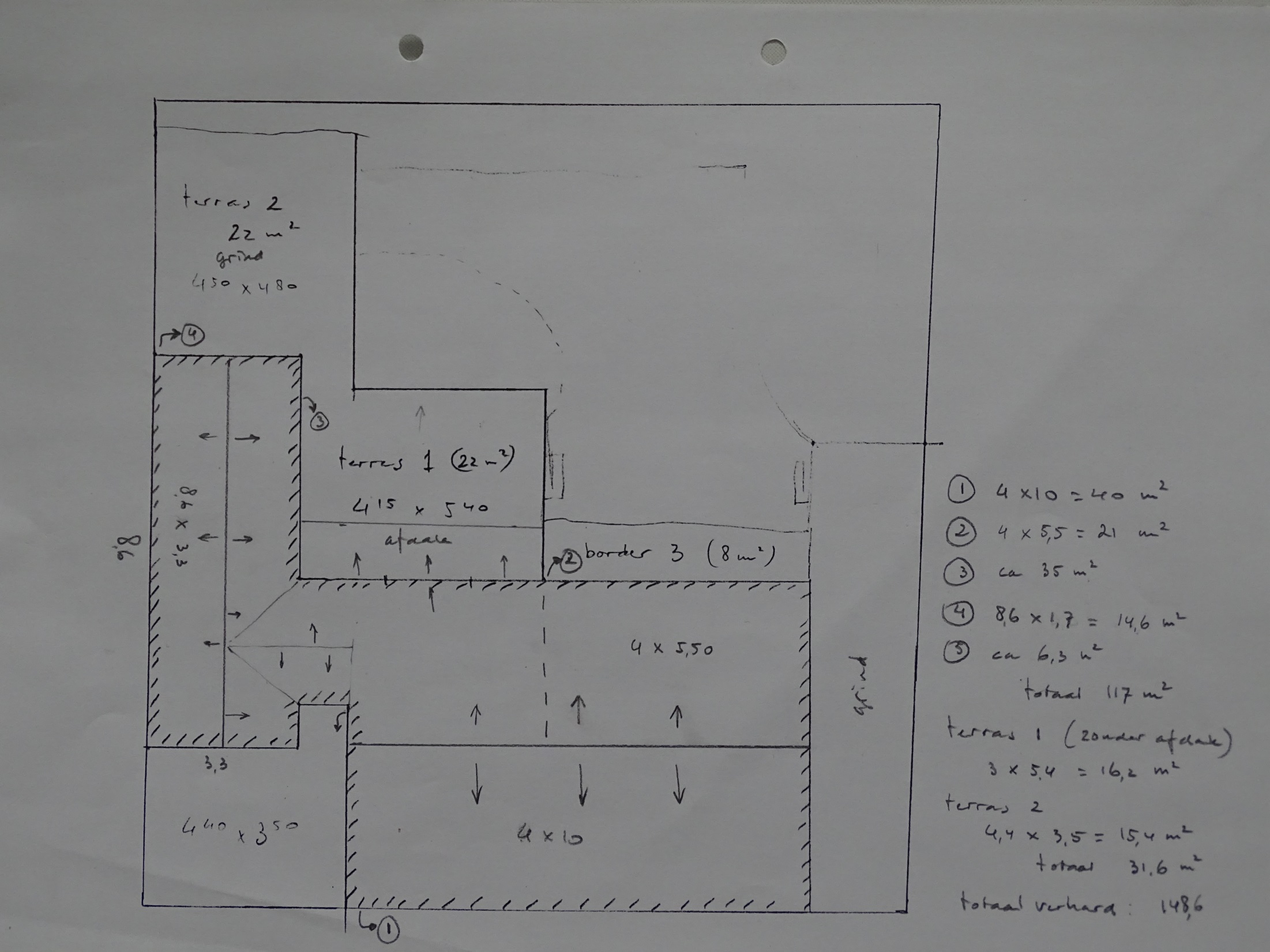 Regenpijp 1
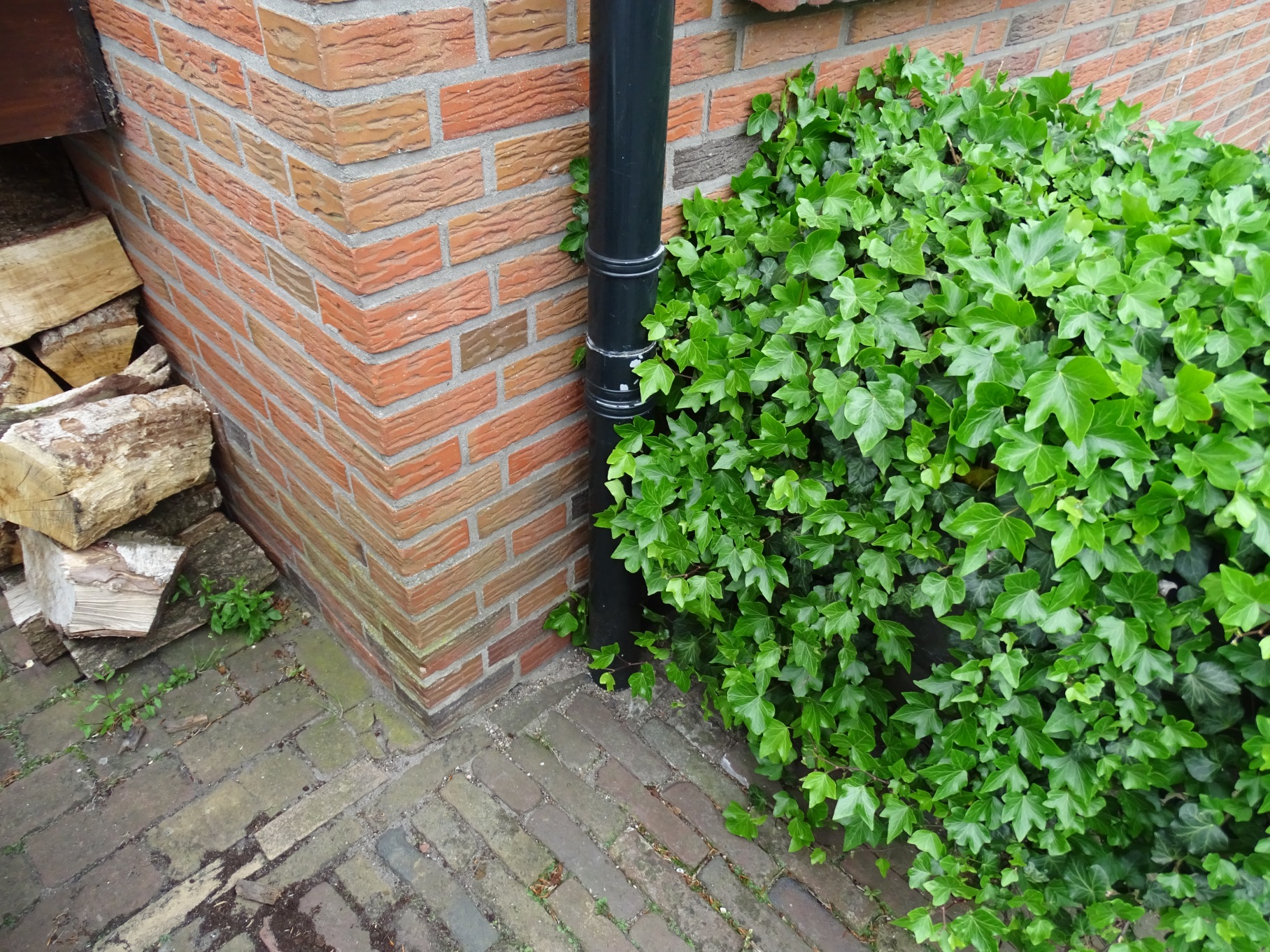 Regenpijp 2
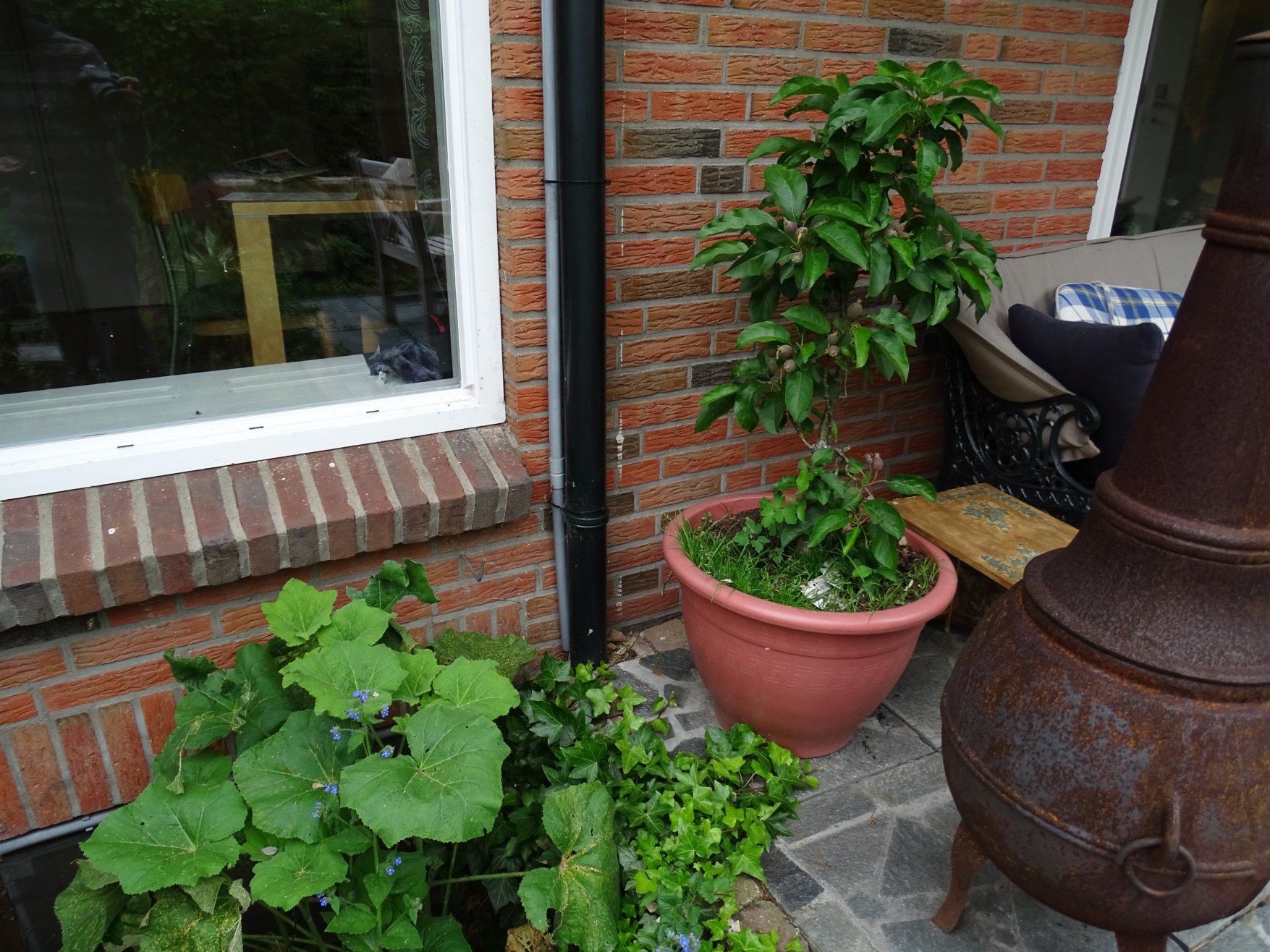 Regenpijp 3
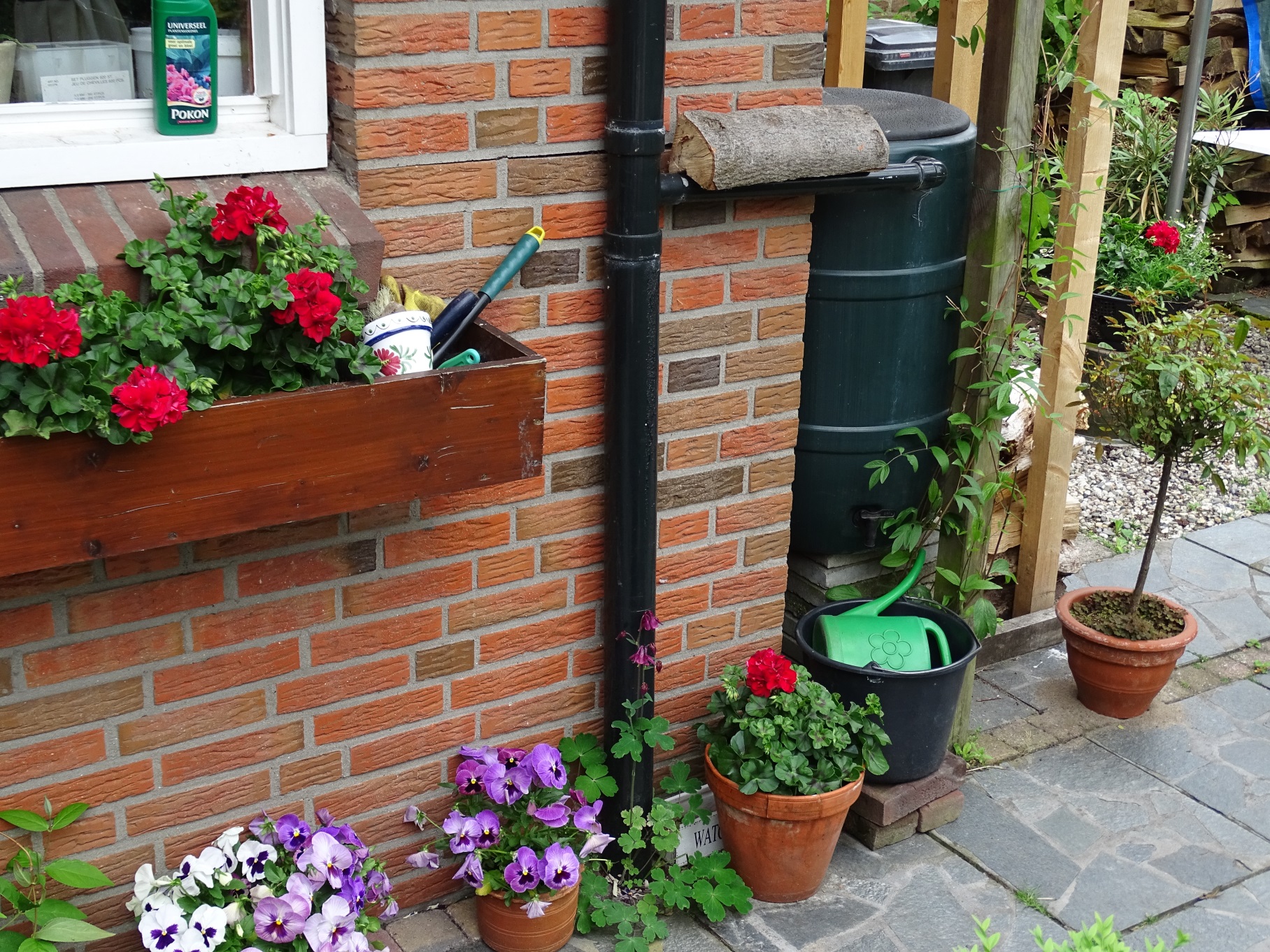 Regenpijp 4 (afgekoppeld)
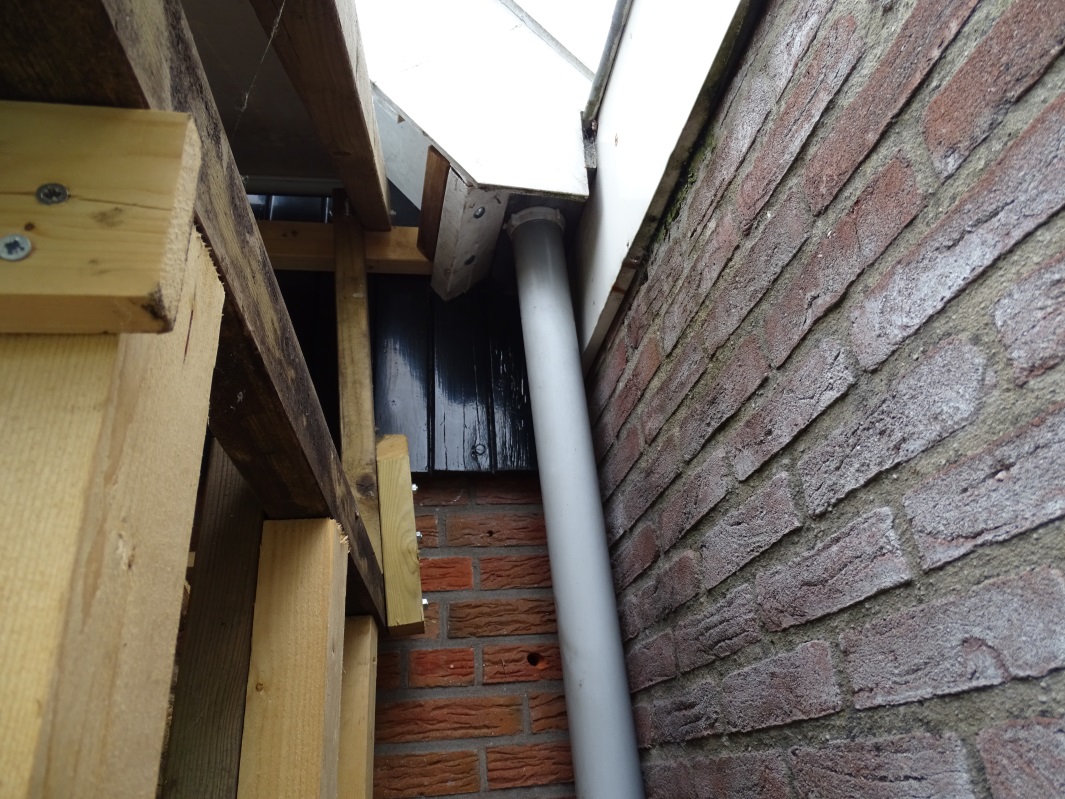 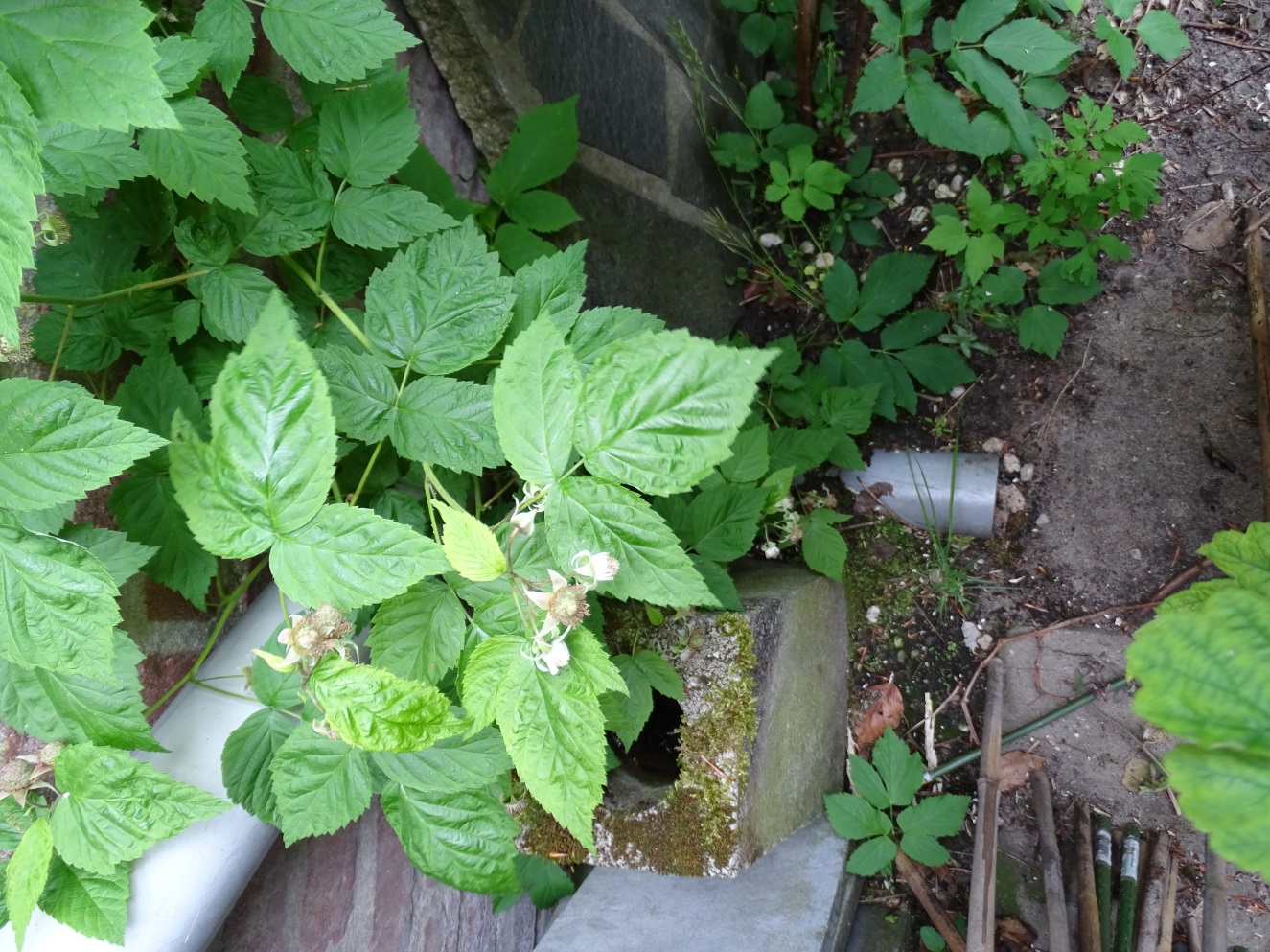 Regenpijp 5
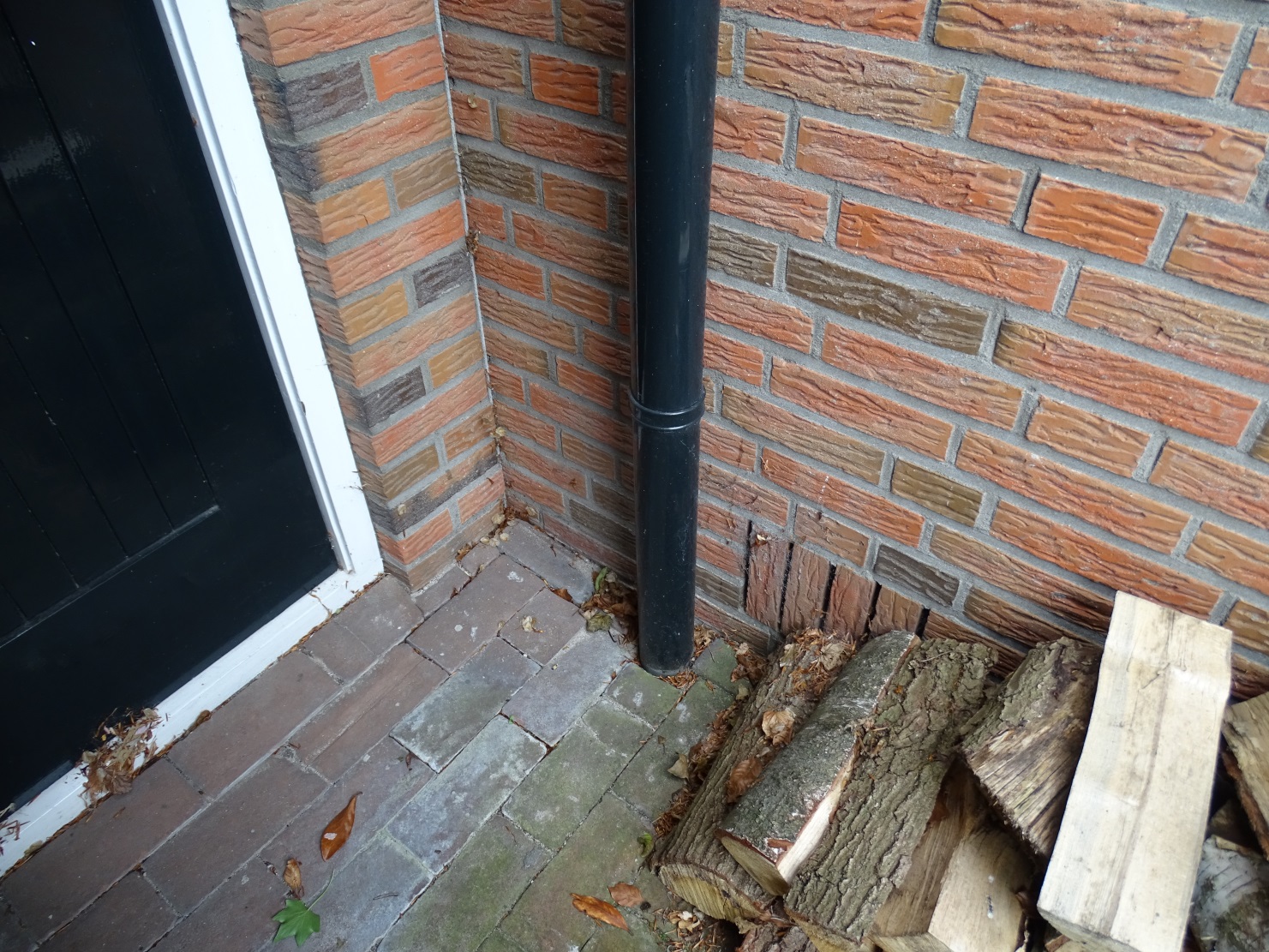